Spotkanie informacyjne


Dokumentacja konkursowa
Nr 1/8.2.1/11




Szczecin, 20 czerwca 2011 r.
Spotkanie współfinansowane ze środków Unii Europejskiej – Europejskiego Funduszu Społecznego            w ramach Pomocy Technicznej Programu Operacyjnego Kapitał Ludzki
Stan wdrażania Programu Operacyjnego Kapitał Ludzkiw województwie zachodniopomorskimStan na dzień 30.04.2011 r.
Stopień wykorzystania alokacji 2007-2013
*Stan na dzień 30.04.2011 r.
 r.
Konkurs nr 1/8.2.1/11
Najważniejsze informacje :
Konkurs otwarty
 Alokacja: 12 000 000 zł
 Termin ogłoszenia konkursu: 14.06.2011 r. 
 Nabór wniosków na posiedzenie KOP:
27 lipca 2011 r.– termin złożenia projektu warunkujący przekazanie wniosku do oceny merytorycznej na tym posiedzeniu Komisji upływa z dniem 8 lipca 2011 r. 
7 września 2011 r.– termin złożenia projektu warunkujący przekazanie wniosku do oceny  merytorycznej na tym posiedzeniu Komisji upływa z dniem 19 sierpnia 2011 r.
Dopuszczalne typy projektów

1.	Staże i szkolenia praktyczne dla:
pracowników przedsiębiorstw w jednostkach naukowych
pracowników naukowych jednostek naukowych oraz pracowników naukowychi naukowo – dydaktycznych uczelni – w przedsiębiorstwach.
2.	Tymczasowe zatrudnienie w MŚP wysoko wykwalifikowanego personelu.
3.	Szkolenia i doradztwo dla pracowników naukowych jednostek naukowychoraz pracowników naukowych i naukowo – dydaktycznych uczelni, doktorantów, studentów i absolwentów uczelni zamierzających rozpocząć własną działalność gospodarzą typu spin off lub spin out.
Dopuszczalne typy projektów   c.d.:

Wsparcie tworzenia i rozwoju sieci współpracy i wymiany informacji między naukowcami a przedsiębiorcami w zakresie innowacji i transferu technologii na poziomie regionalnym i lokalnym w szczególności poprzez:
kampanie informacyjne i imprezy służące kojarzeniu partnerów i promocji transferu wiedzy i innowacji;
rozwój systemu komunikowania się i wymiany informacji.
Wymagania odnośnie grupy docelowe:


Projekty muszą być skierowane bezpośrednio do następujących grup odbiorców:

- przedsiębiorcy;
- pracownicy przedsiębiorstw;
- uczelnie;
- jednostki naukowe;
- pracownicy naukowi jednostek naukowych;
- pracownicy naukowi i naukowo –dydaktyczni uczelni;
- doktoranci, absolwenci uczelni (w okresie 12 miesięcy od daty ukończenia studiów) i studenci.
Ogólne kryteria horyzontalne:

Zgodność z właściwymi politykami i zasadami wspólnotowymi (w tym: polityką równych szans i koncepcją zrównoważonego rozwoju) oraz prawodawstwem wspólnotowym.

Zgodność z prawodawstwem krajowym.

Zgodność ze Szczegółowym Opisem Priorytetów.

Uwaga! 
Jeśli projekt nie jest zgodny ze standardem minimum, nie oznacza to automatycznie, że jest niezgodny z pozostałymi politykami i zasadami wspólnotowymi. A zatem pytania: 
Czy projekt jest zgodny z zasadą równości szans kobiet i mężczyzn ? oraz 
Czy projekt jest zgodny z pozostałymi politykami i zasadami wspólnotowymi (w tym polityką równości szans i koncepcją zrównoważonego rozwoju)? zawarte w Karty oceny merytorycznej wniosku o dofinansowanie projektu składanego w trybie konkursowym traktowane są rozłącznie.
Szczegółowe kryteria dostępu (kryterium obligatoryjne):

Okres realizacji projektu nie przekracza 24 miesięcy. 
	Kryterium dotyczy wszystkich typów projektów.

2.	Projekt realizowany w porozumieniu przedsiębiorstwo – sektor naukowo-badawczy. Kryterium dotyczy 1 typu projektu.

3.	Projekt jest skierowany do grup docelowych z obszaru województwa zachodniopomorskiego (w przypadku osób fizycznych uczą się, pracują  lub  zamieszkują one na obszarze województwa zachodniopomorskiegow rozumieniu przepisów Kodeksu Cywilnego, w przypadku innych podmiotów posiadają one jednostkę organizacyjną na obszarze województwa zachodniopomorskiego). Kryterium dotyczy wszystkich typów projektów.
Szczegółowe kryteria dostępu c.d.:

Projektodawca w okresie realizacji projektu prowadzi biuro projektu (lub posiada siedzibę, filię, delegaturę, oddział czy inną prawnie dozwoloną formę organizacyjną działalności podmiotu) na terenie województwa zachodniopomorskiegoz możliwością udostępnienia pełnej dokumentacji wdrażanego projektu oraz zapewniające uczestnikom projektu możliwość osobistego kontaktu z kadrą projektu. 
	Kryterium dotyczy wszystkich typów projektów.
Szczegółowe kryteria strategiczne (premia punktowa - kryterium fakultatywne) :

1. 	W trakcie stażu realizowane będą zadania w obszarze tematycznym szczególnie istotnym z punktu widzenia regionu, zwłaszcza: branży spożywczej w tym przetwórstwa, informatyki, automatyki, mechatroniki, robotyki, biotechnologii, matematyki, energii odnawialnej, efektywności energetycznej, efektywności korzystania z zasobów energetycznych, nowoczesnych usług zdrowotnych, w tym w szczególności usług opiekuńczych nad osobami starszymi, przemysłu drzewno - meblarskiego, logistyczno - spedycyjnego, chemicznego, sektora turystycznego, obsługi portów, budowlano-montażowy.
	Waga punktowa: 20
	Stosuje się do typu projektu 1


2.	Zatrudnienie wysoko wykwalifikowanego personelu związane jest z działaniami mającymi na celu podniesienie innowacyjności przedsiębiorstwa, wsparcia procesów zmiany w zakresie profilu działalności przedsiębiorstwa bądź wprowadzenia dodatkowych usług lub produktów, w szczególności w zakresie wprowadzania rozwiązań w obszarze efektywnego korzystania z zasobów energetycznych.
	Waga punktowa: 10
	Stosuje się do typu projektów 2
Szczegółowe kryteria strategiczne c.d.:

3. 	Wsparcie w ramach projektu przewiduje instrumenty dla nawiązania kontaktu przez uczestników, a w szczególności osoby, które otworzą firmy spin–off lub spin-out,z beneficjentami Działania 3.1 PO IG, tj. instytucjami wspierającymi powstawanie nowych firm innowacyjnych np. inkubatory przedsiębiorczości akademickiej, centra transferu technologii i innowacji, akceleratory technologii, parki naukowo-technologiczne, anioły biznesu np. w formie partnerstwa lub listu intencyjnego.
	Waga punktowa: 10
	Stosuje się do typu projektu 3.
O czym należy pamiętać:

 GWA 6.4;
 Dokumentacja konkursowa;
 Ważne dokumenty;
Generator Wniosków Aplikacyjnych - wersja 6.4
Punkt 3.1 Uzasadnienie potrzeby realizacji i cele projektu
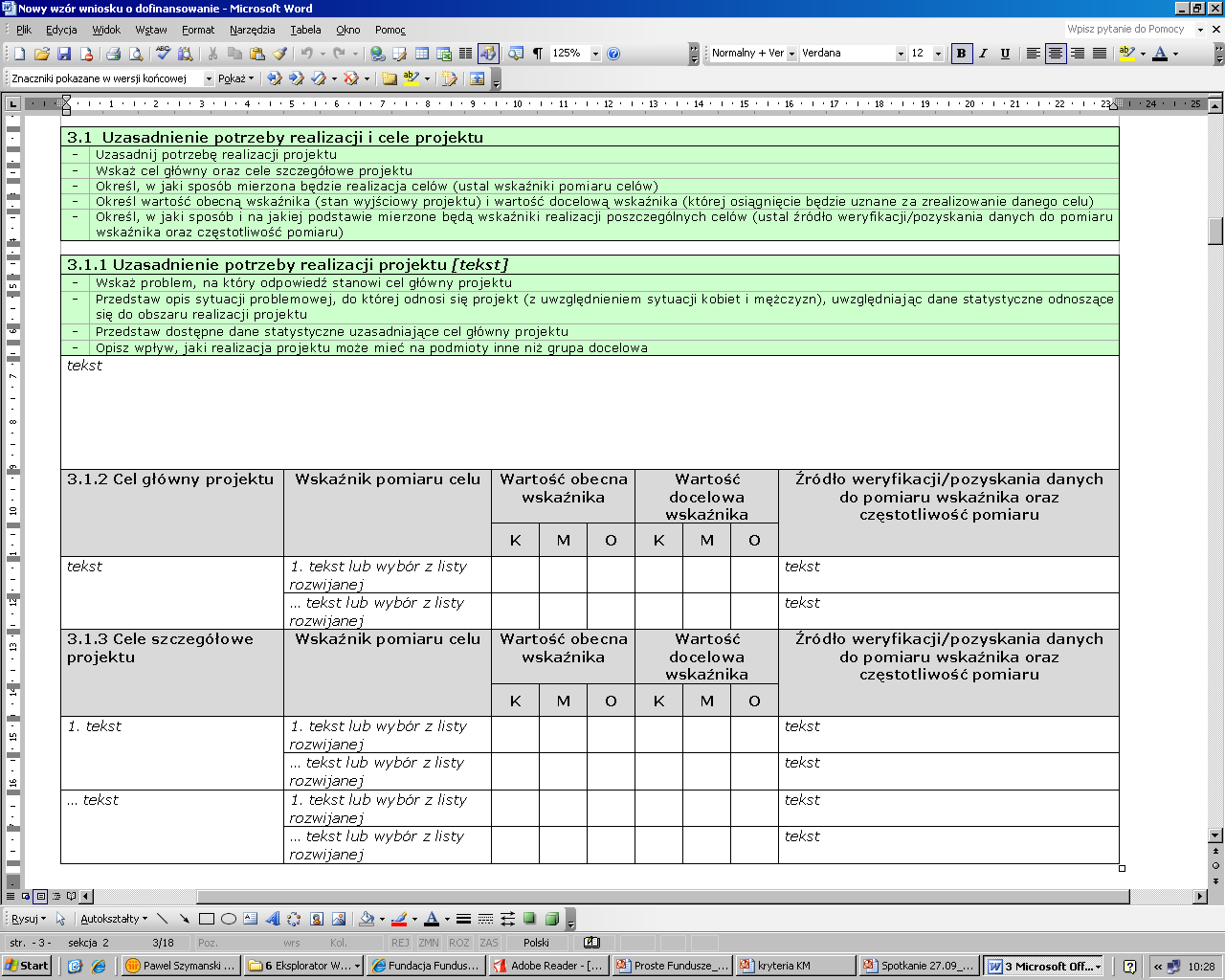 Punkt 3.2 Grupy docelowe
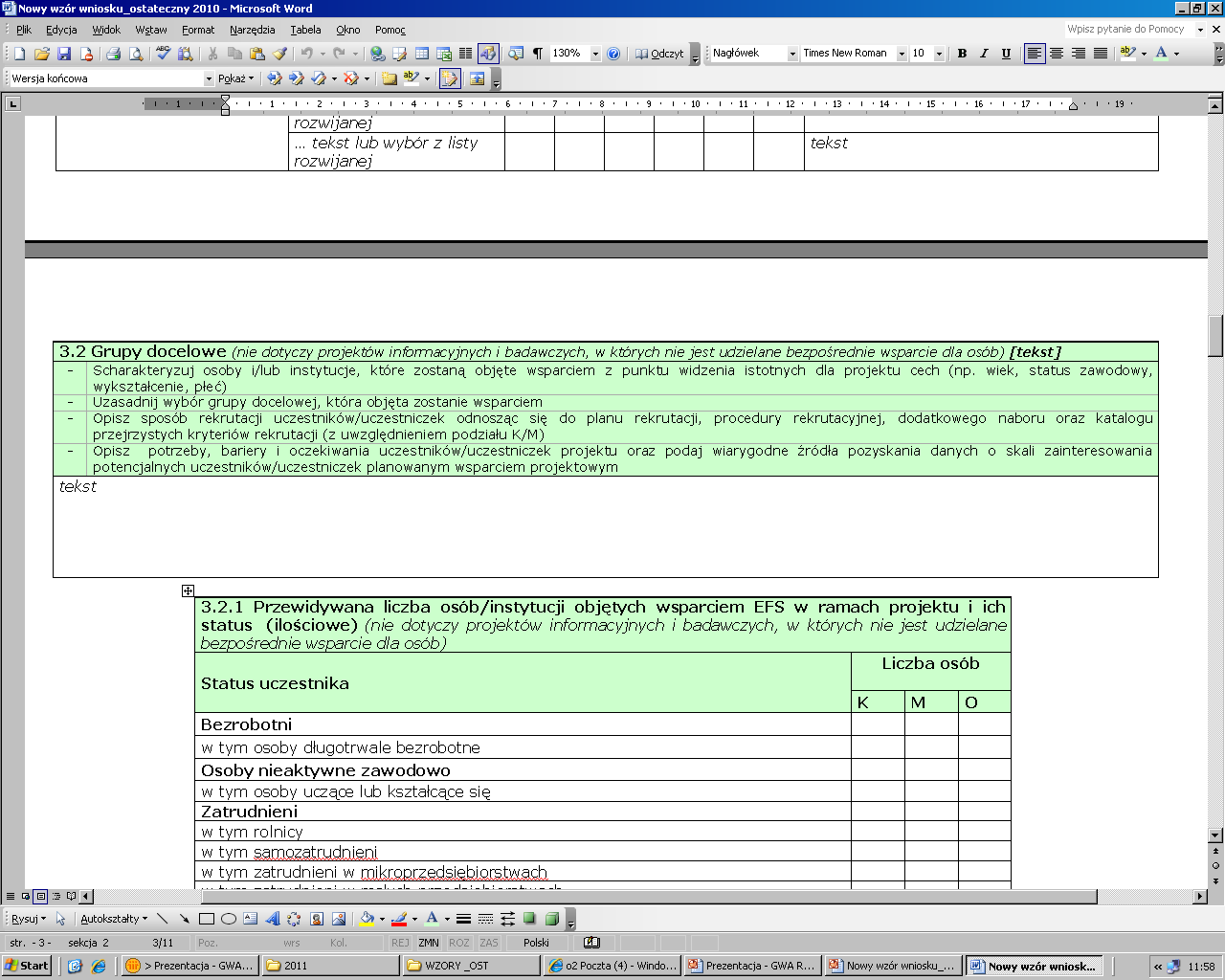 Punkt 3.3 Zadania
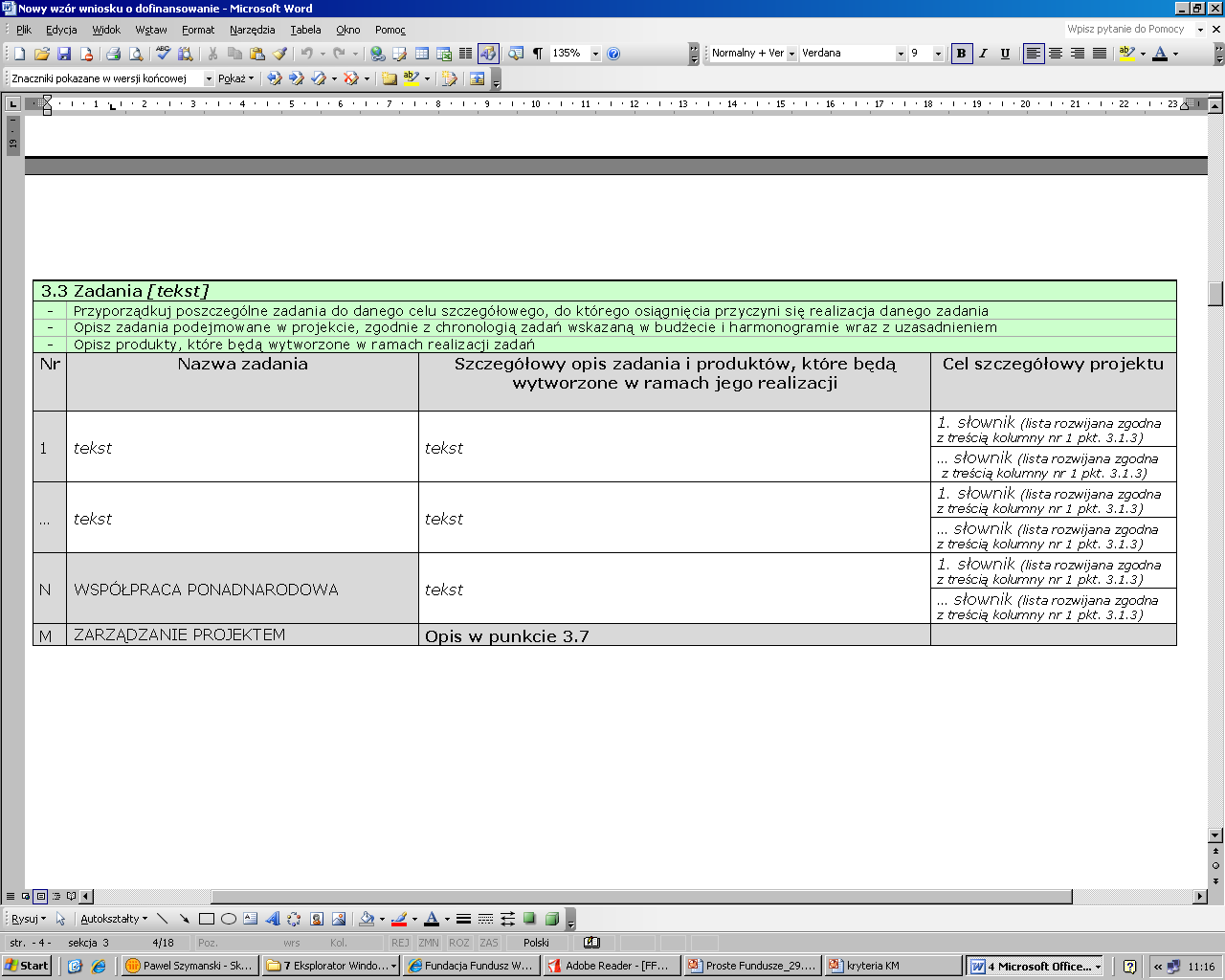 Punkt 3.4 Ryzyko nieosiągnięcia założeń projektu
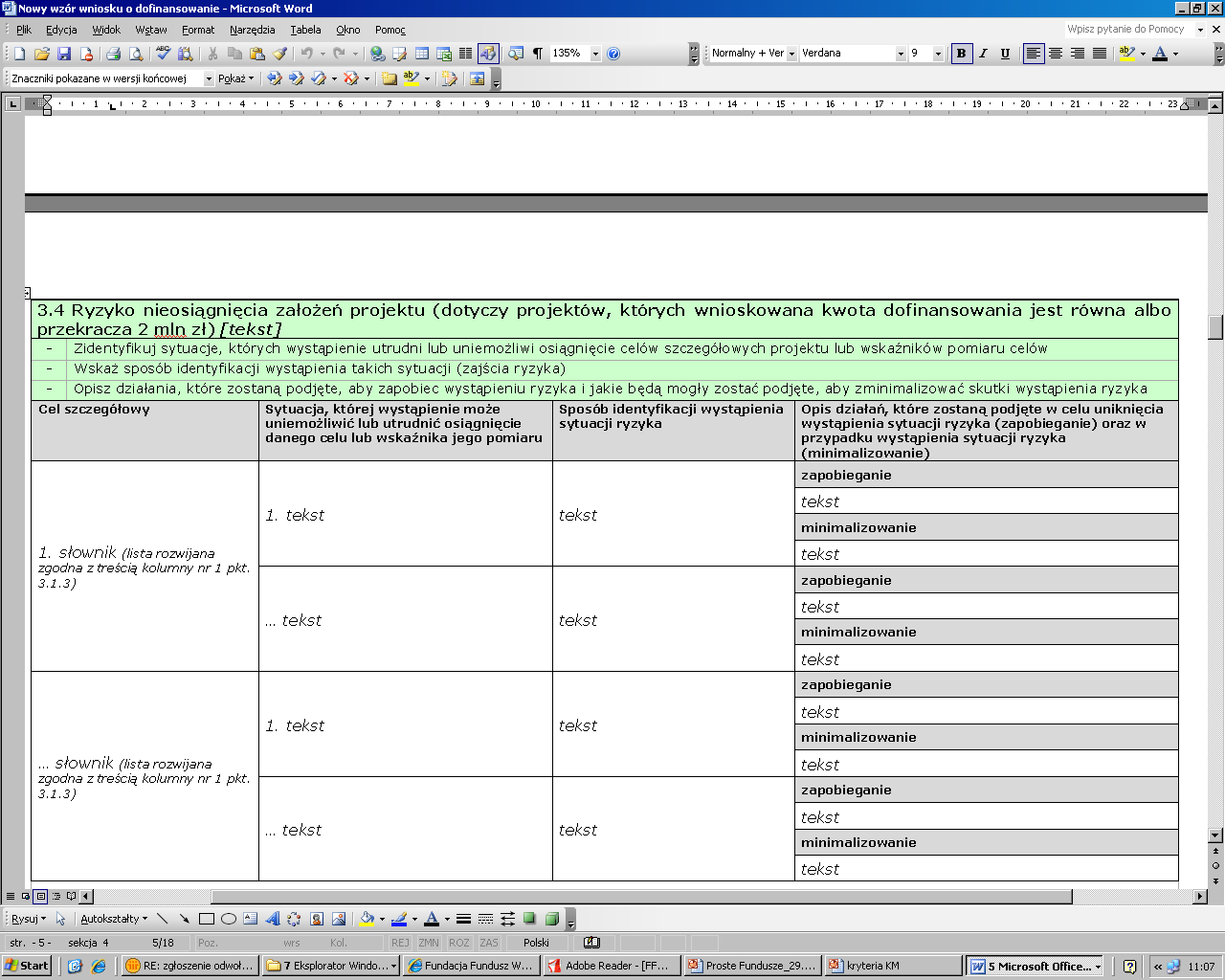 Punkt 3.5 Oddziaływanie projektu
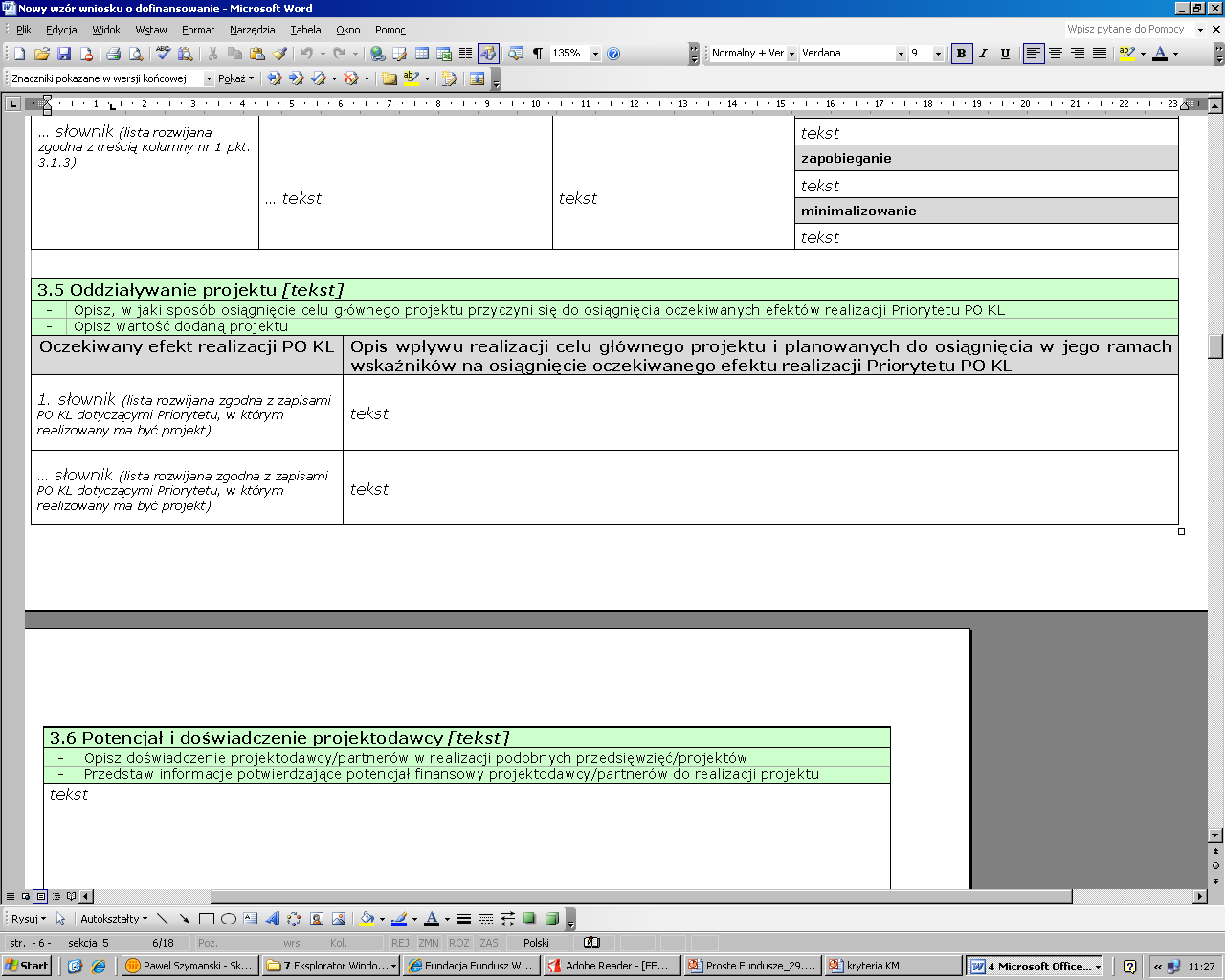 Punkty 3.6 i 3.7
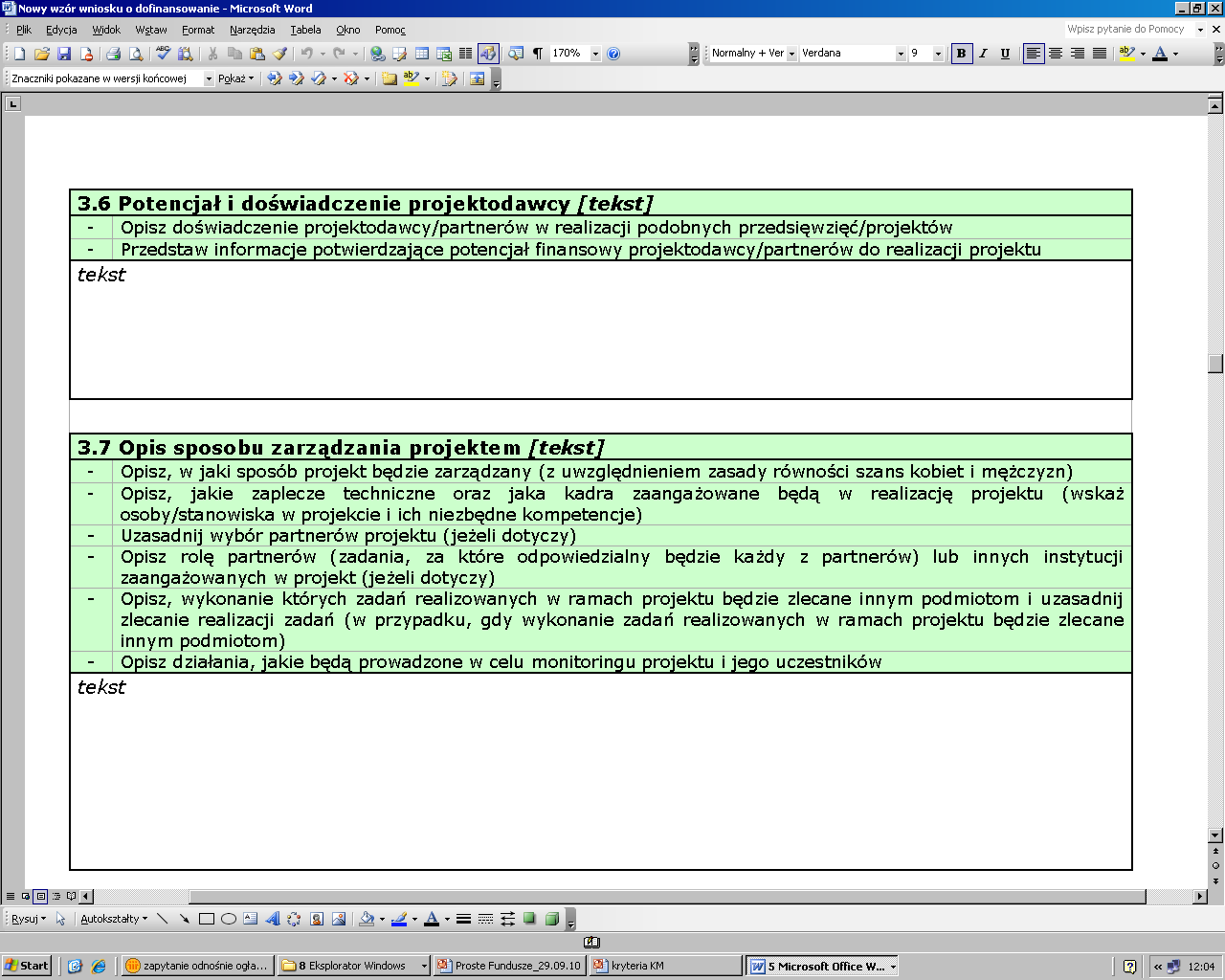 Dodatkowych informacji udzielają:
 
Punkt Konsultacyjny EFS
Wojewódzki Urząd Pracy w Szczecinieul. A. Mickiewicza 41
tel. 91 42 56 163/164
 e-mail: pokl@wup.pl

www.pokl.wup.pl

oraz 
Punkt Konsultacyjny EFS  
Wojewódzki Urząd Pracy - filia Koszalin ul. Słowiańska 15a
tel. 94 344 50 25/26 
e-mail: poklkoszalin@wup.pl

www.pokl.wup.pl
SKYPE: WUP_SZCZECIN
Punkt  Konsultacyjny EFS działa w godzinach: 9.00 – 15.00 od poniedziałku do piątku
Instytucje, które pomogą Państwu przygotować projekt:

Regionalny Ośrodek EFS w Szczecinie
Zachodniopomorska Agencja Rozwoju Regionalnego S.A.
ul. Św. Ducha 2
70-223 Szczecin
tel. 91 432 93 13
e-mail: info_szczecin@roefs.pl

www.szczecin.roefs.pl

oraz 

Regionalny Ośrodek EFS w Koszalinie
Koszalińska Agencja Rozwoju Regionalnego S.A. 
ul. Przemysłowa 8
75-216 Koszalin
tel. 94 343 26 33
e-mail: info_koszalin@roefs.pl

www.koszalin.roefs.pl
Dziękujemy za uwagę!
Spotkanie współfinansowane ze środków Unii Europejskiej – Europejskiego Funduszu Społecznego            w ramach Pomocy Technicznej Programu Operacyjnego Kapitał Ludzki